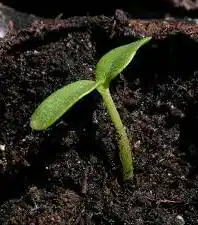 Plantule
Fait par Ludovick Thivierge
À quoi associe-t-on la gemmule
La feuille
À quoi associe-t-on la tigelle
La tige
À quoi associe-t-on la radicule
La racine
À quoi associe-t-on le cotylédon
Le réservoir d’énergie